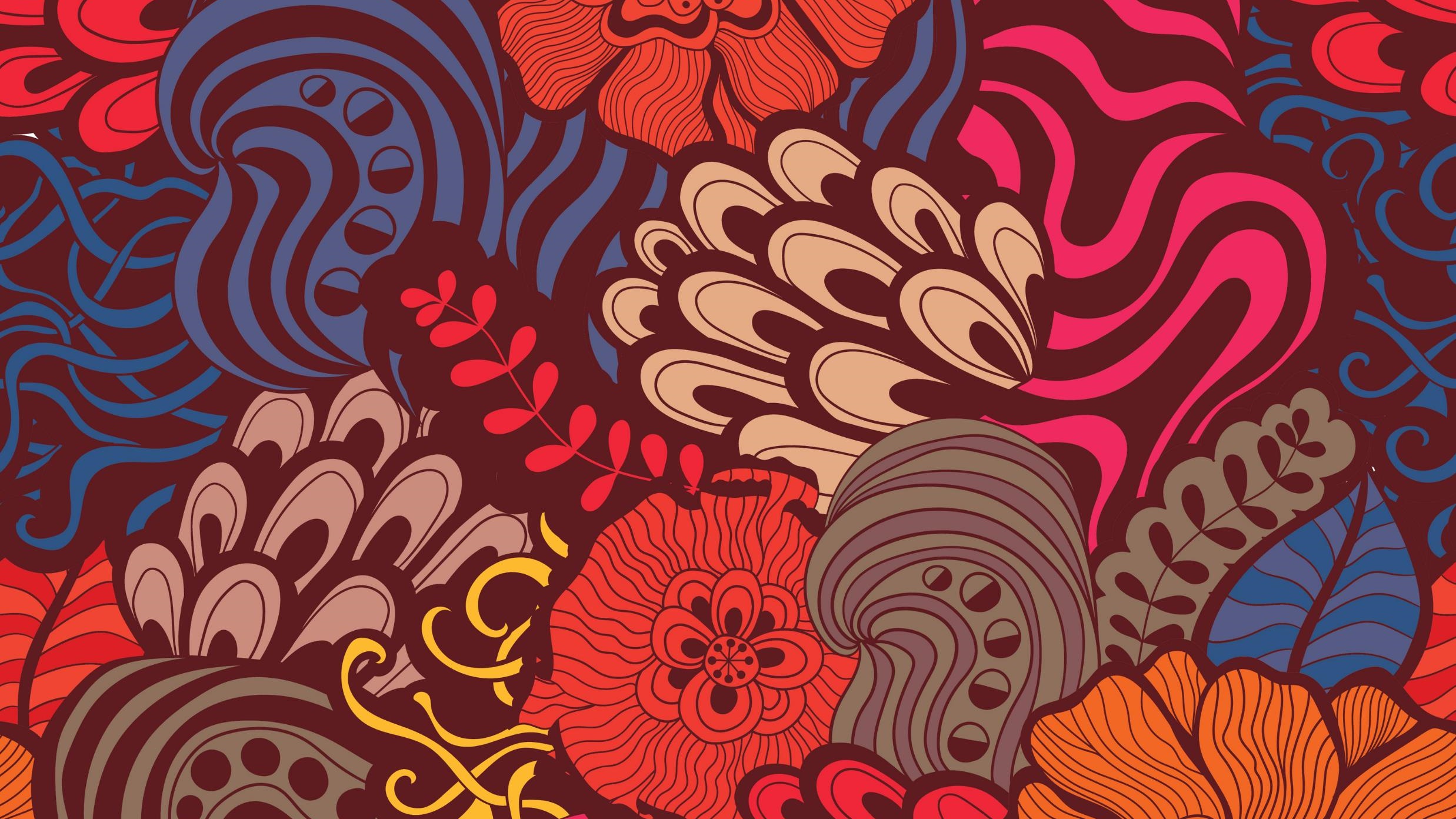 BILJKE NAŠEG ZAVIČAJA
2.D
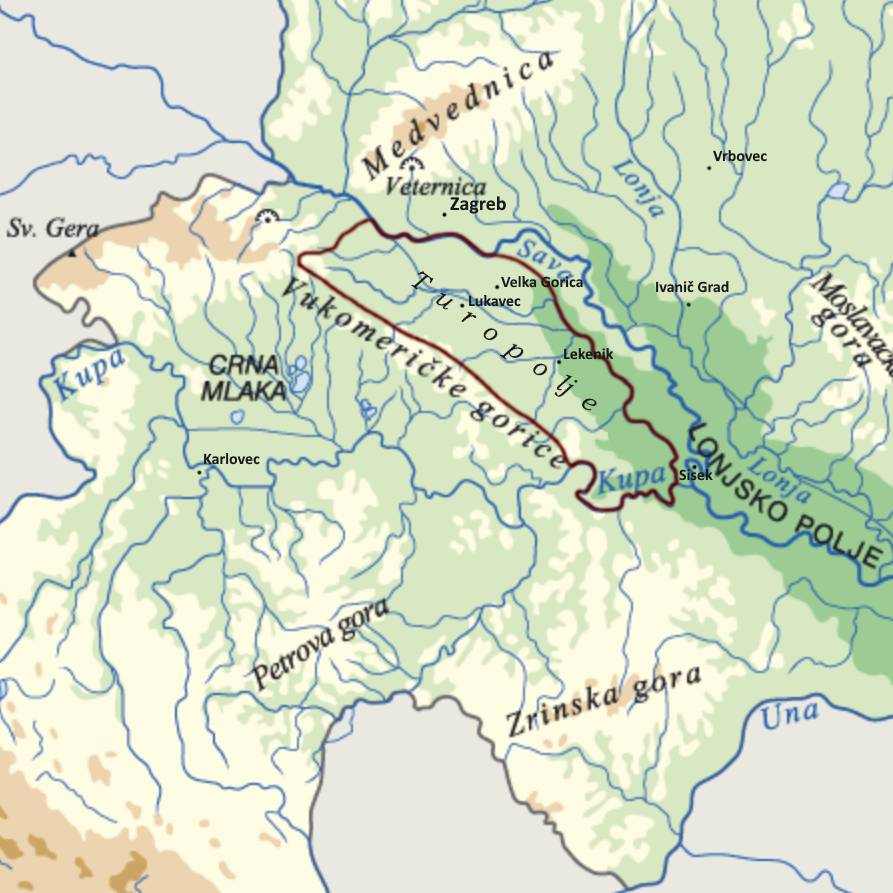 TUROPOLJE
Turopolje je plodna nizina koja se prostire južno od Zagreba te je omeđena rijekom Savom na desnoj, sjeveroistočnoj strani i doseže sve do Vukomeričkih gorica na jugozapadnoj strani.
TUROPOLJSKI LUG
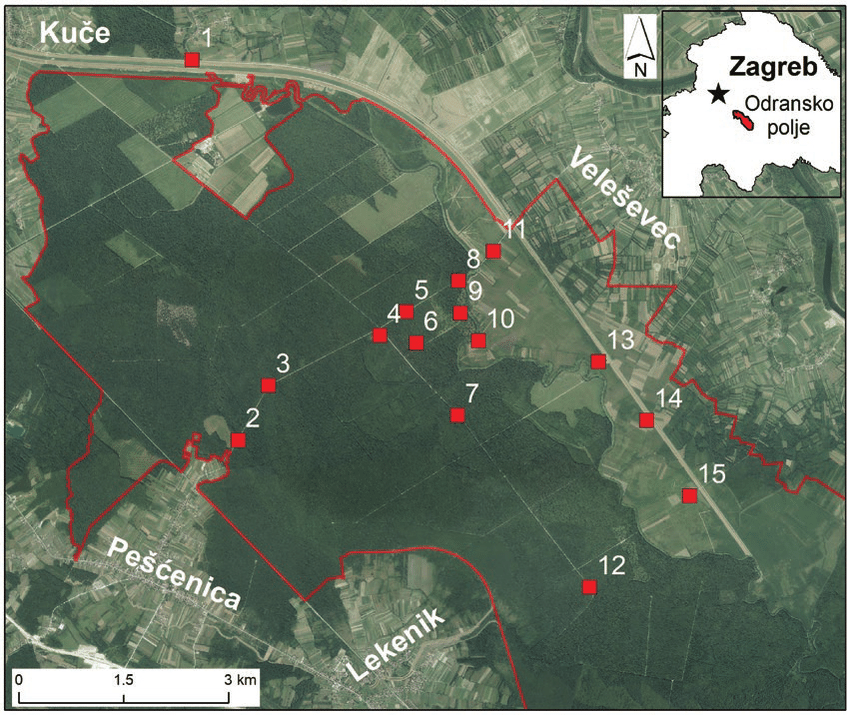 Prostrana šuma koja je prostire sve od sela Kuće koje se nalaze s desne obale rijeke Odre pa sve do Peščenice i Lekenika.
O Turopoljskom lugu se pisalo još 1249. i 1255. godine kada je nosio prvotni naziv Velika šuma. 
Velika važnost Turopoljskog luga utjecala je da je on još i danas simbol ponosa Turopoljaca. 
Turopoljski lug je velika površina prekrivena šumom. Obuhvaća 3 348 hektara zemlje.
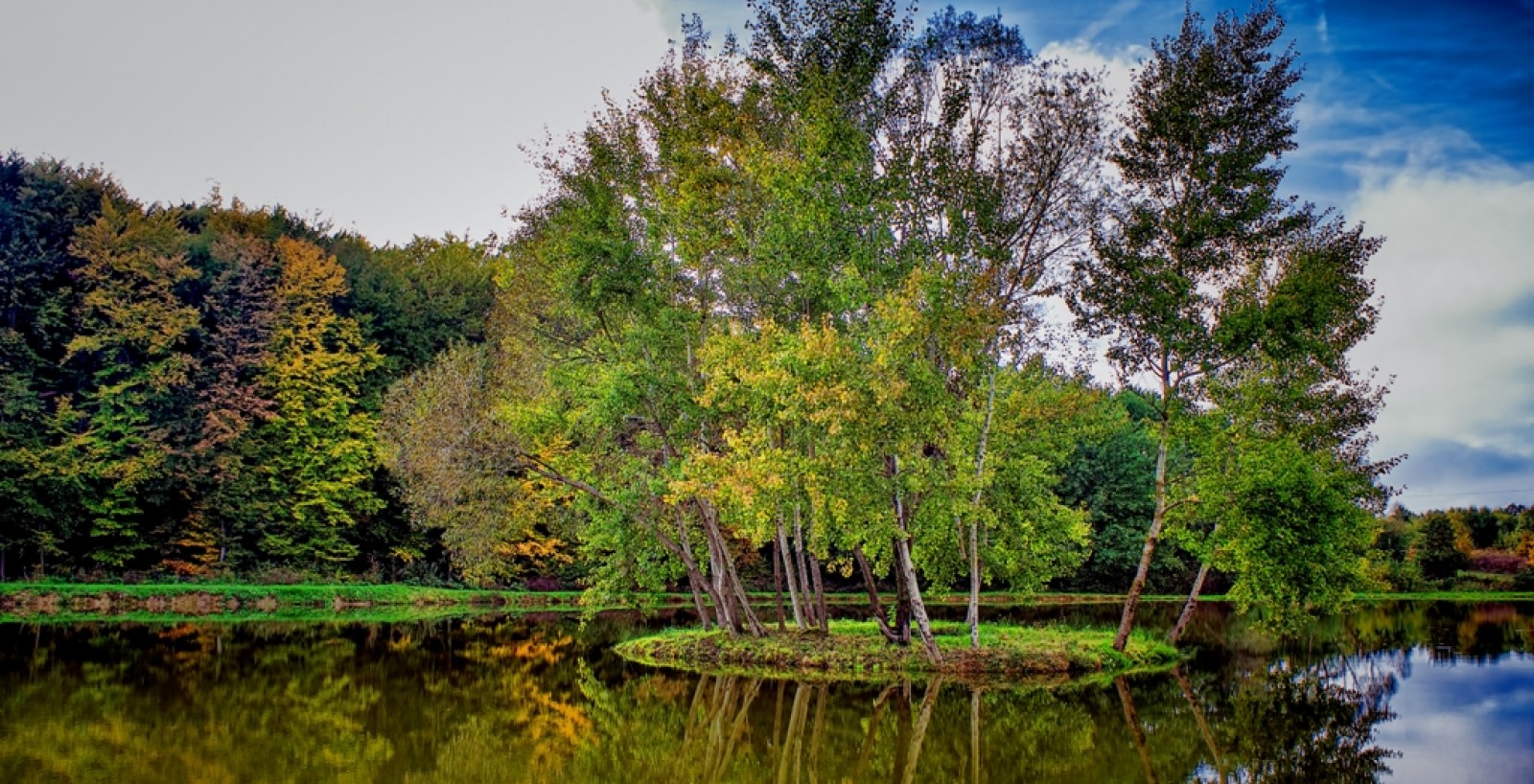 U šumama prevladava hrast lužnjak. Budući da je takva šuma pogodovala življenju svinja, u šumama se uzgaja posebna pasmina svinja – turopoljska svinja koja se hrani žirom.
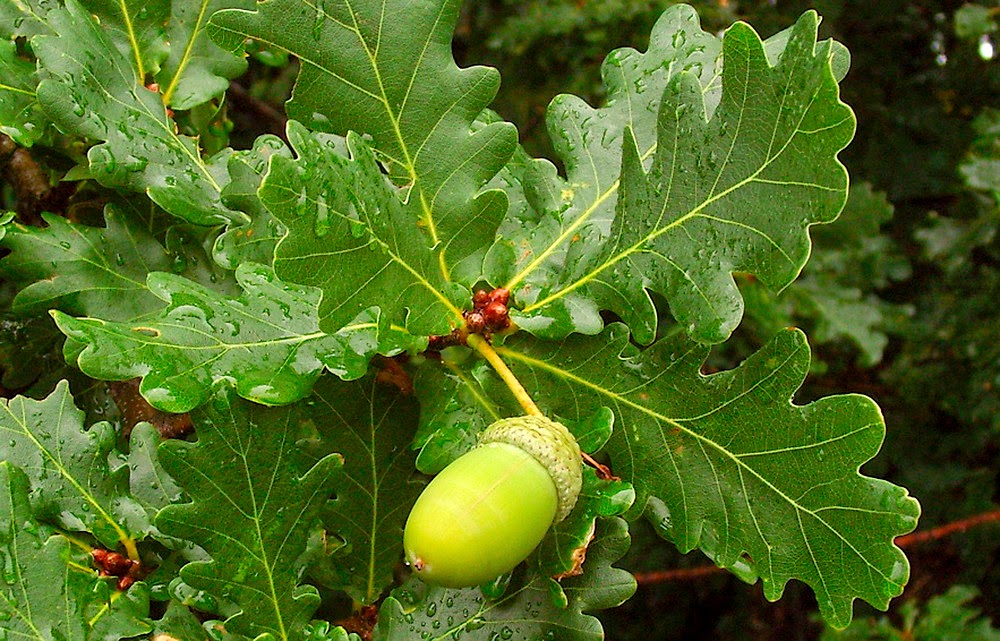 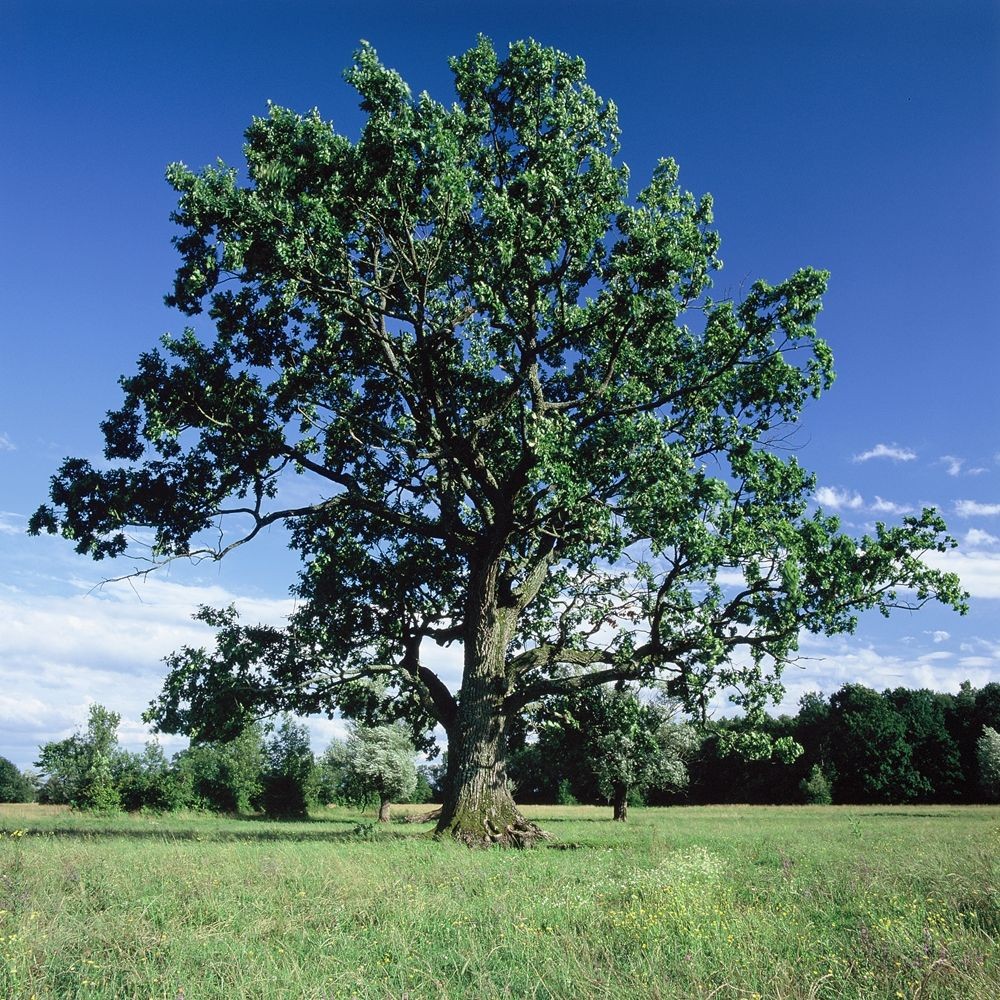 „Hrastove su šume mjesta koja pružaju sklonište, hranu i uvjete za reprodukciju brojnih biljnih i životinjskih vrsta. Svaki hrast svojim drvenim tkivom (korom), lišćem, sokovima ili plodom (žirom) hrani, a svojim korijenjem, deblom, granama i humusom koji stvara pridonosi održavanju brojnih vrsta ptica, kukaca, kornjaša, gusjenica, pauka, leptira, šišmiša koji u njemu nalaze svoje stanište.“ (Matković Mikulčić 2010, str. 29).
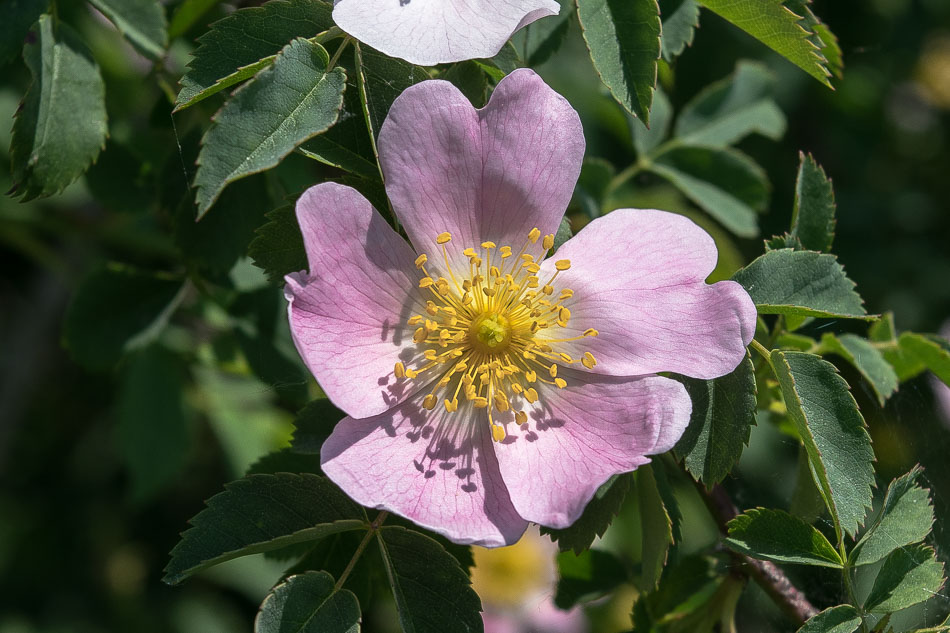 Flora Turopolja broji nešto više od 450 vrsta. (...) Među najčešće florne elemente turopoljskog područja pripadaju: hrast lužnjak, hrast kitnjak, grab, obična vrba, lijeska, bazga, topola, crna joha, trnina, visibaba, kaljužnica, mrazovac, obični jaglac, vigansko perje, rogoz, ivančica, sit, drhtavi šaš, lopoč, svibovina i divlja ruža.“ (Turopolje – svijet koji nestaje, Muzej Turopolja prema izložbi Kučinić, M., Baltić, M., Grbac, I., Holcer, D., Vuković, M. 1997 – 1998)
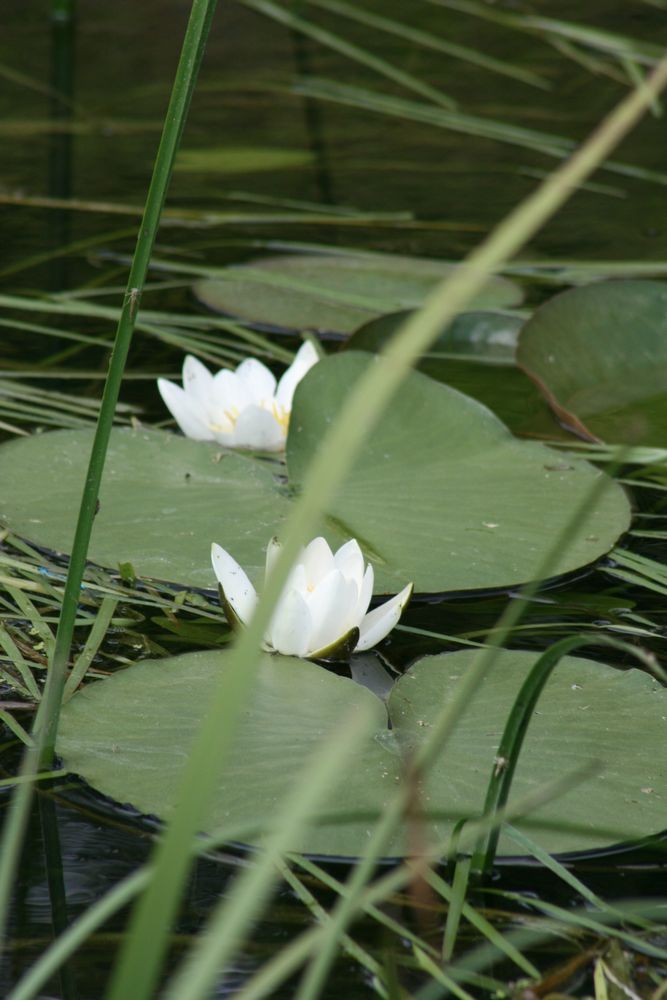 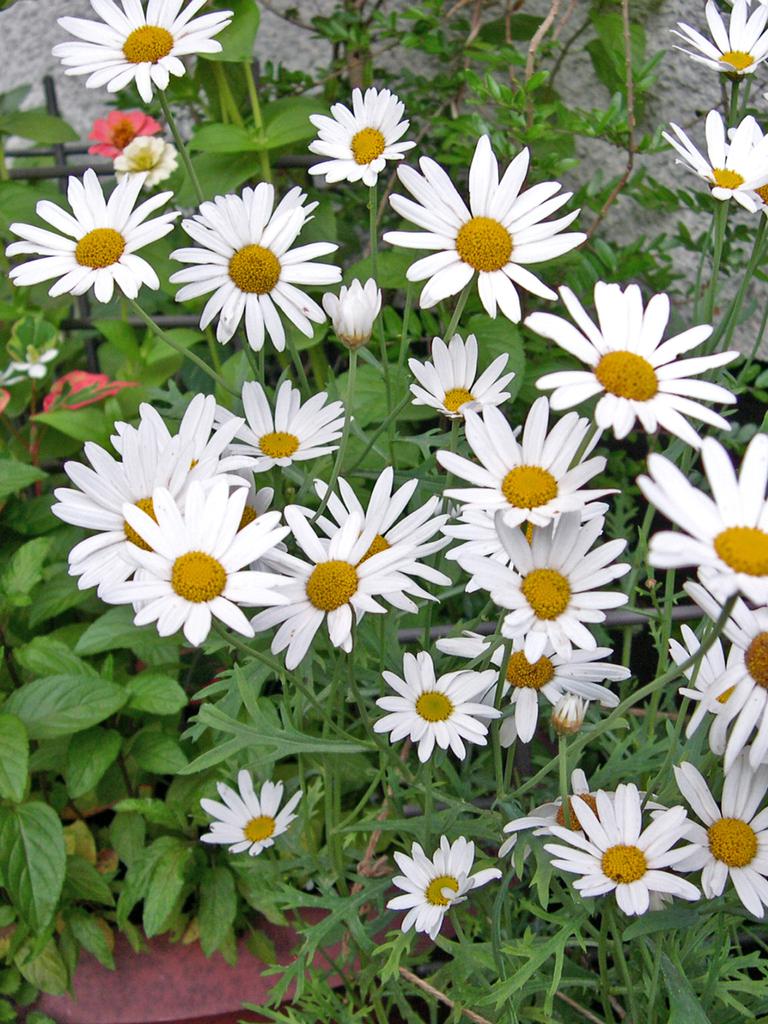 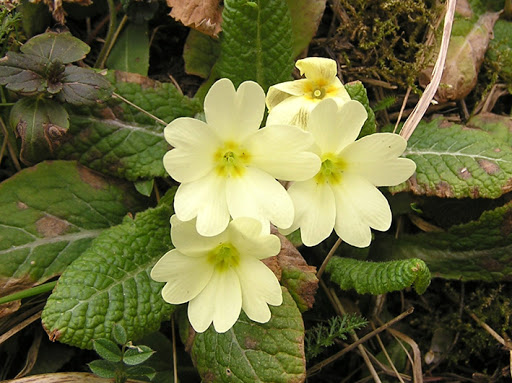 21.6.2021.
Mogu se pronaći i neke od ugroženih biljaka kao što su kockavica, vodoljub, mali zimzelen i drijemovac…
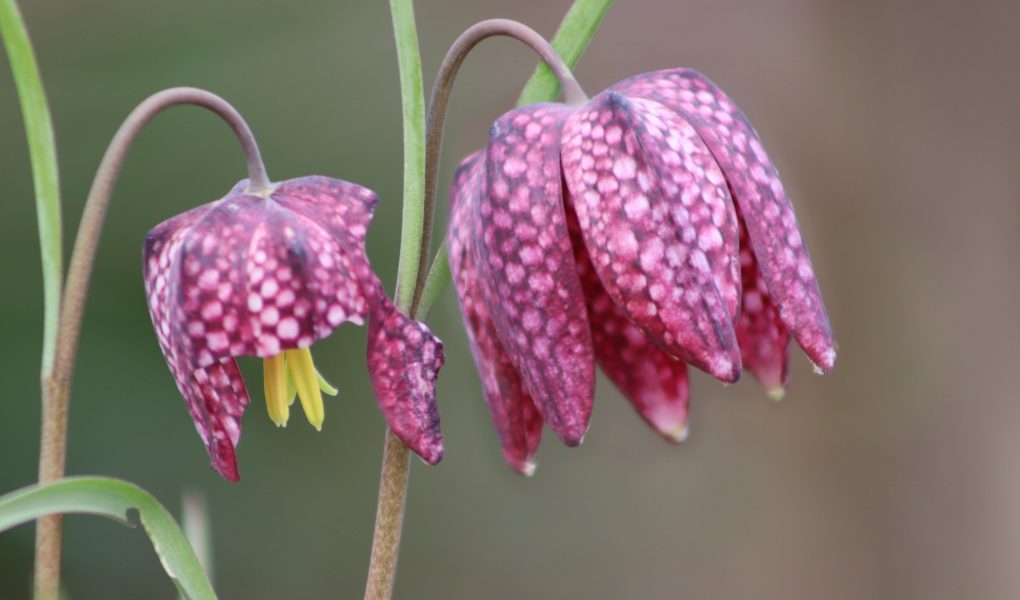 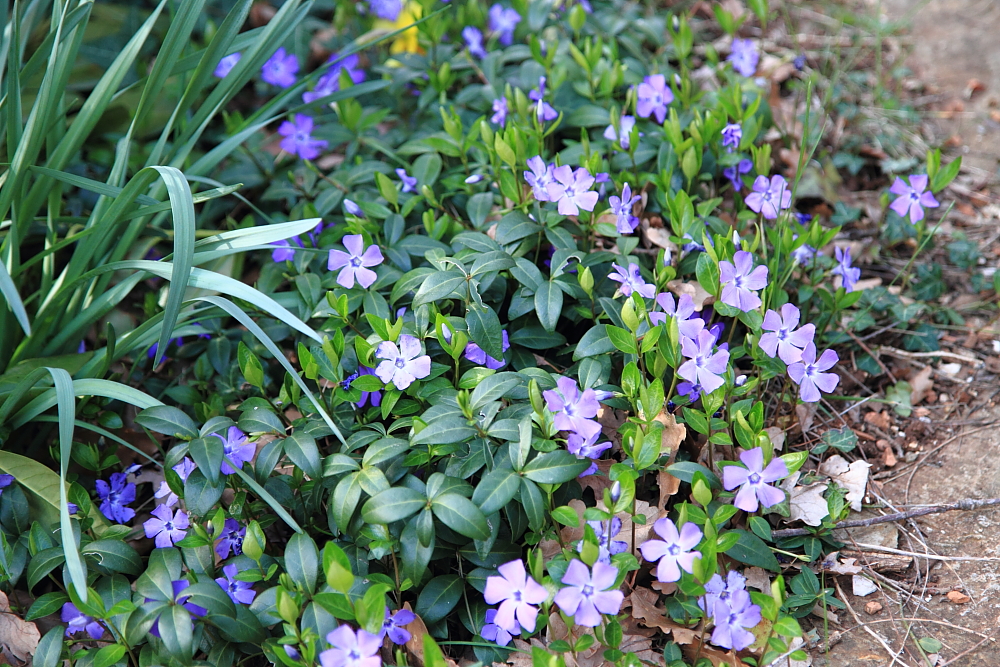 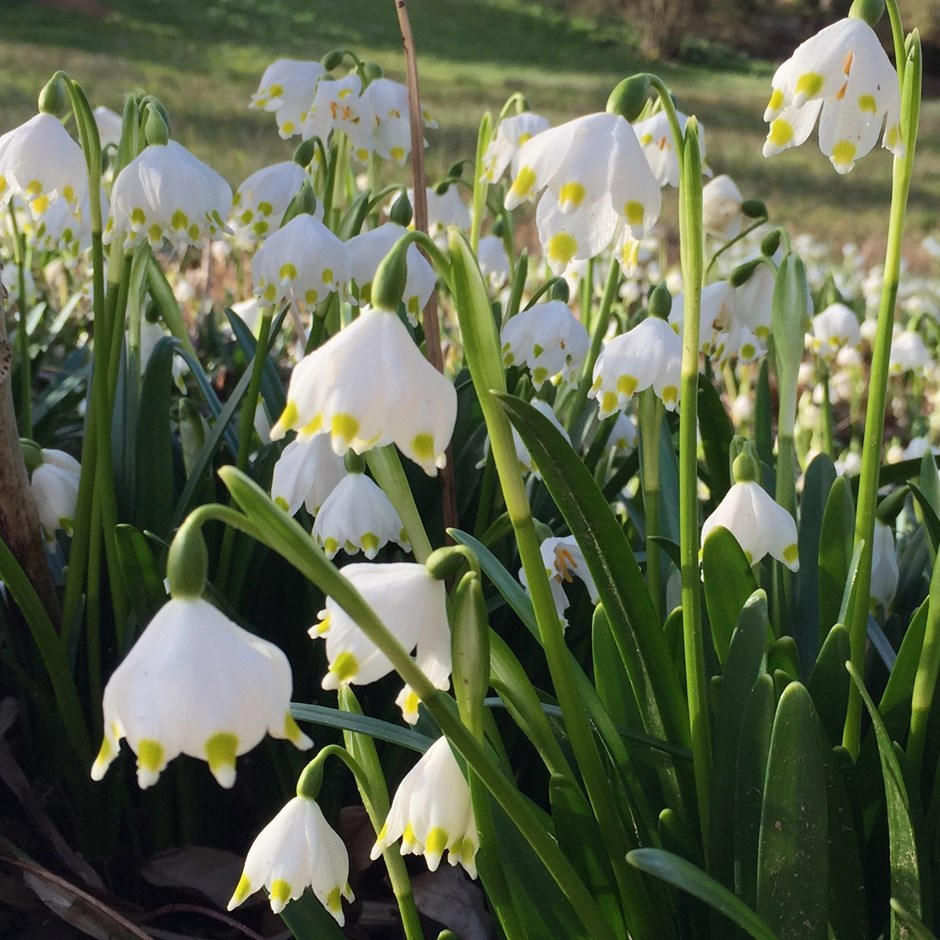 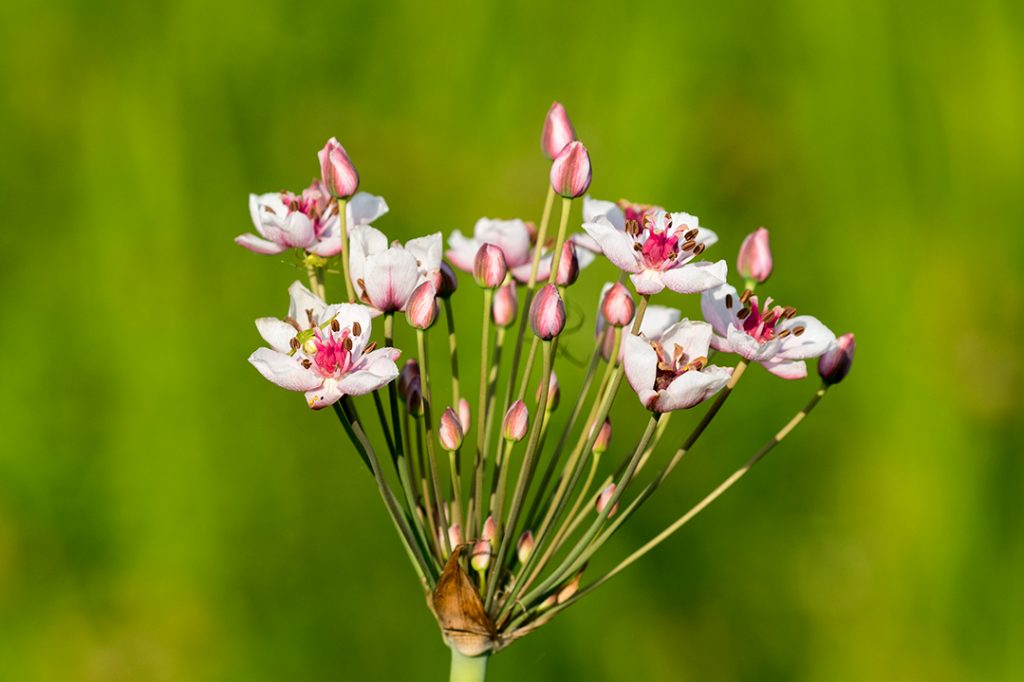 21.6.2021.
2.D biljke je izradio u programskom jeziku Scratch te smo ih i oživili!
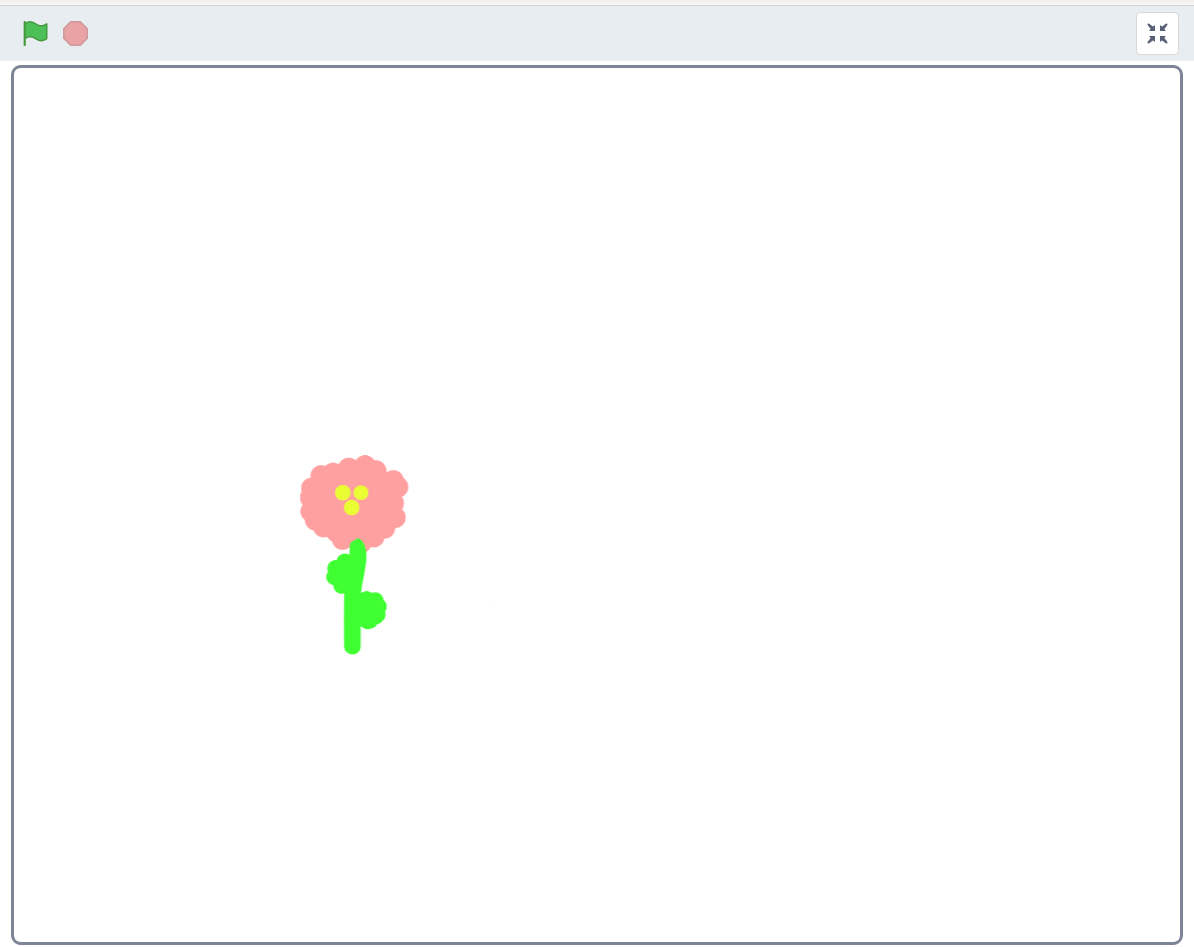 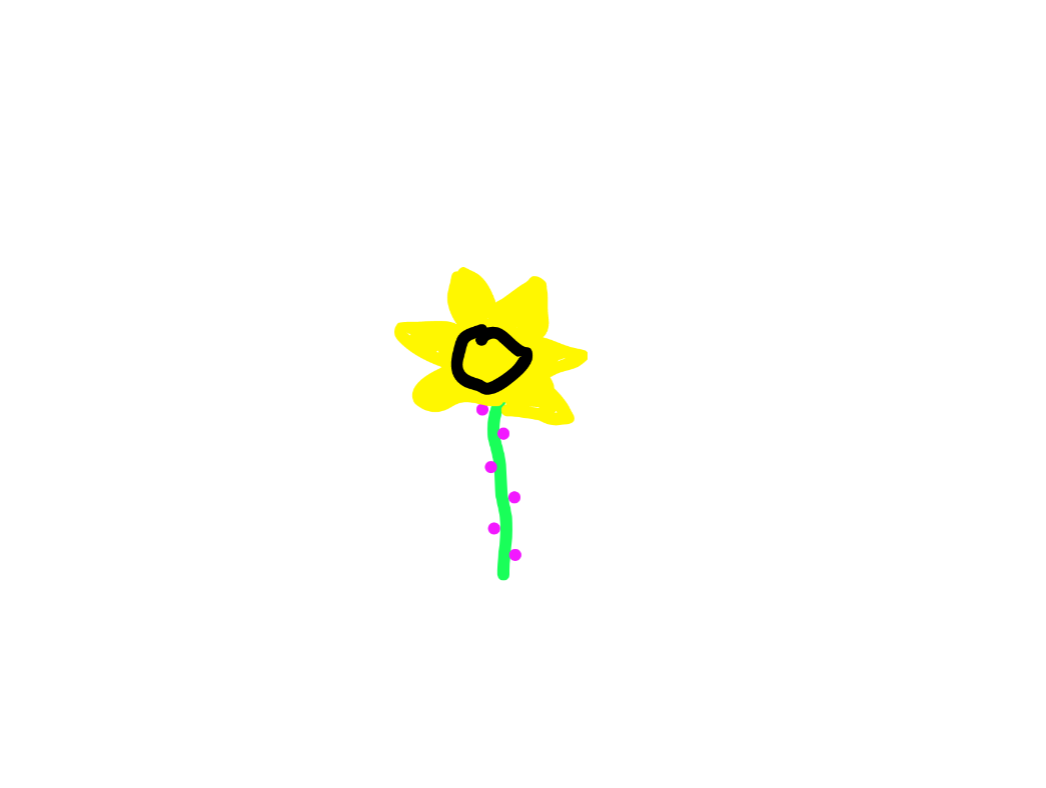 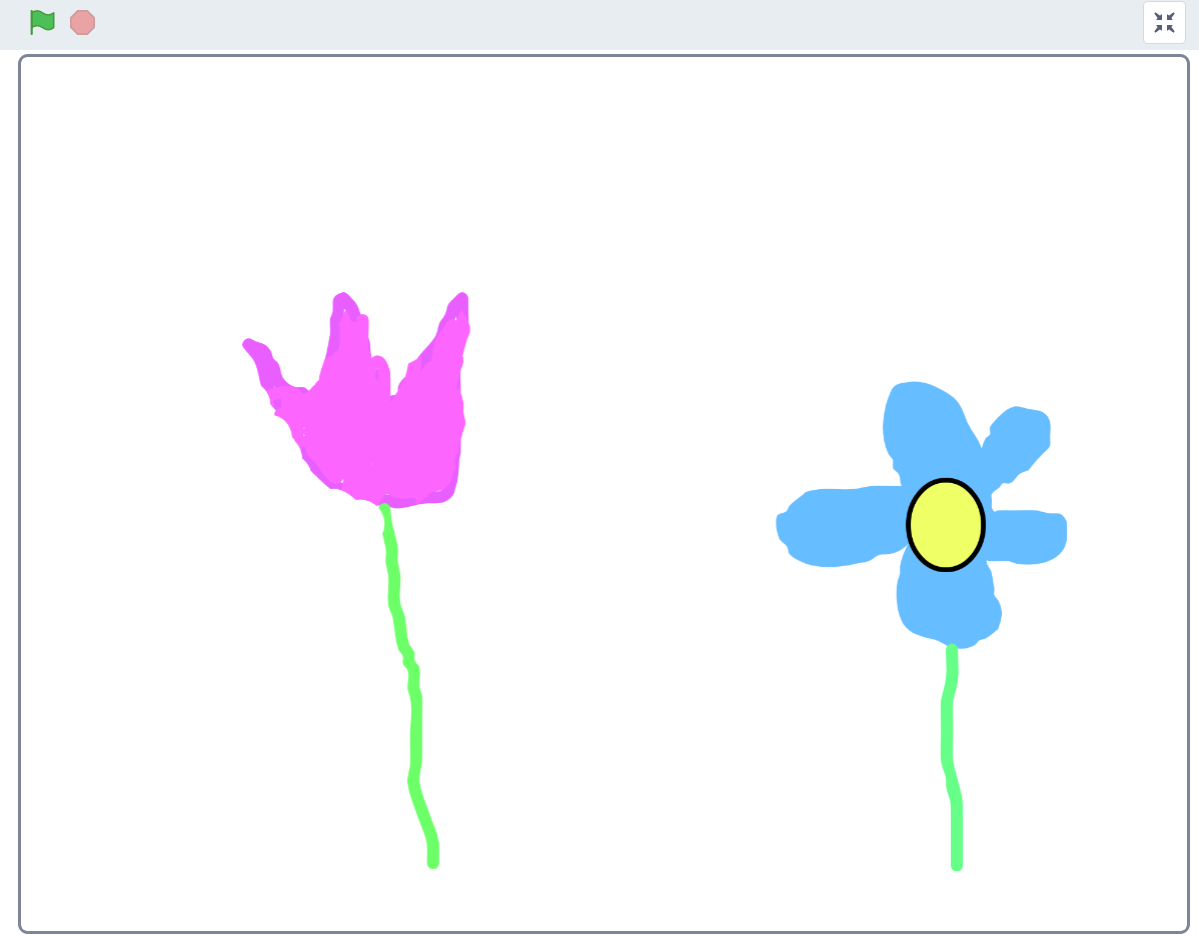 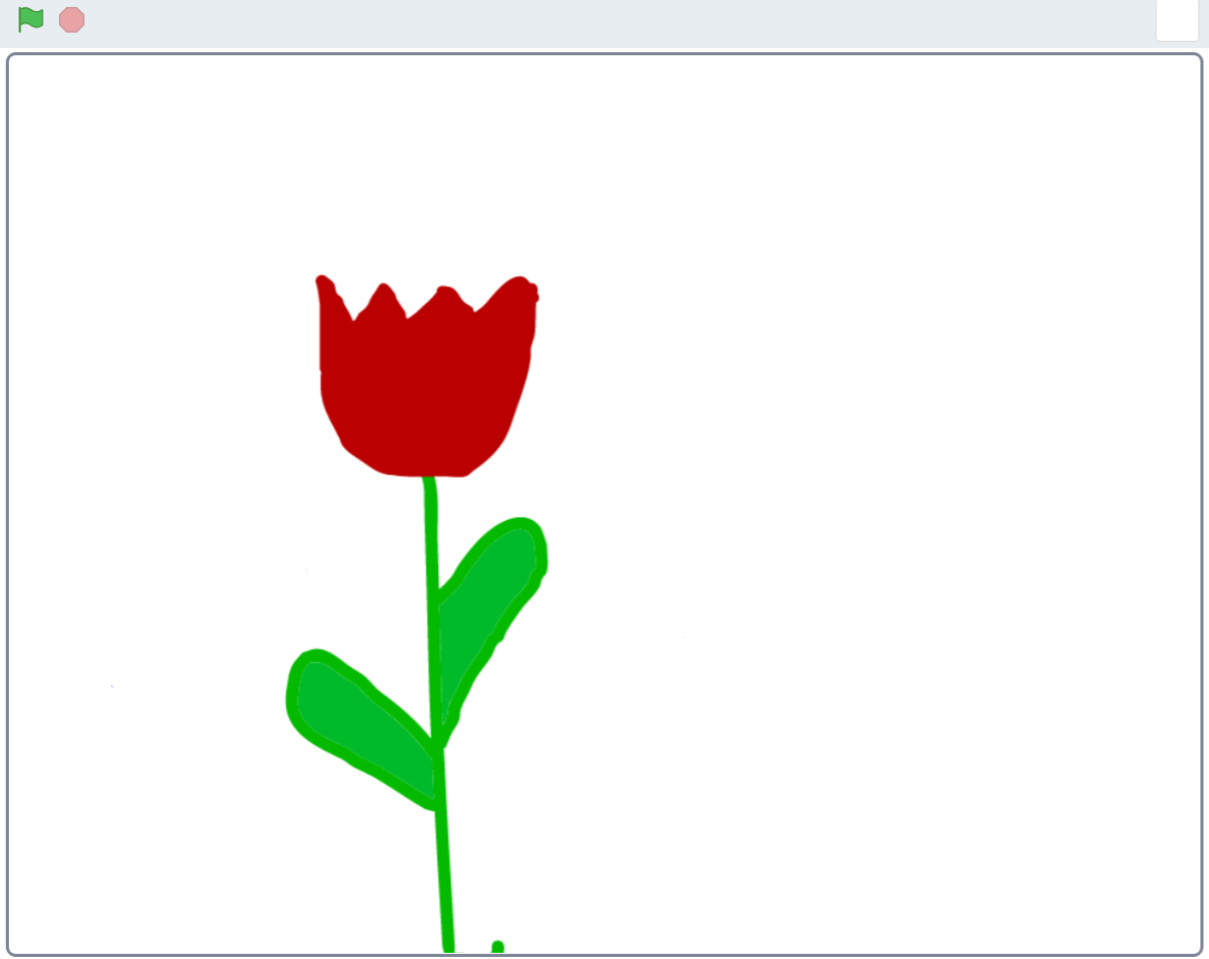 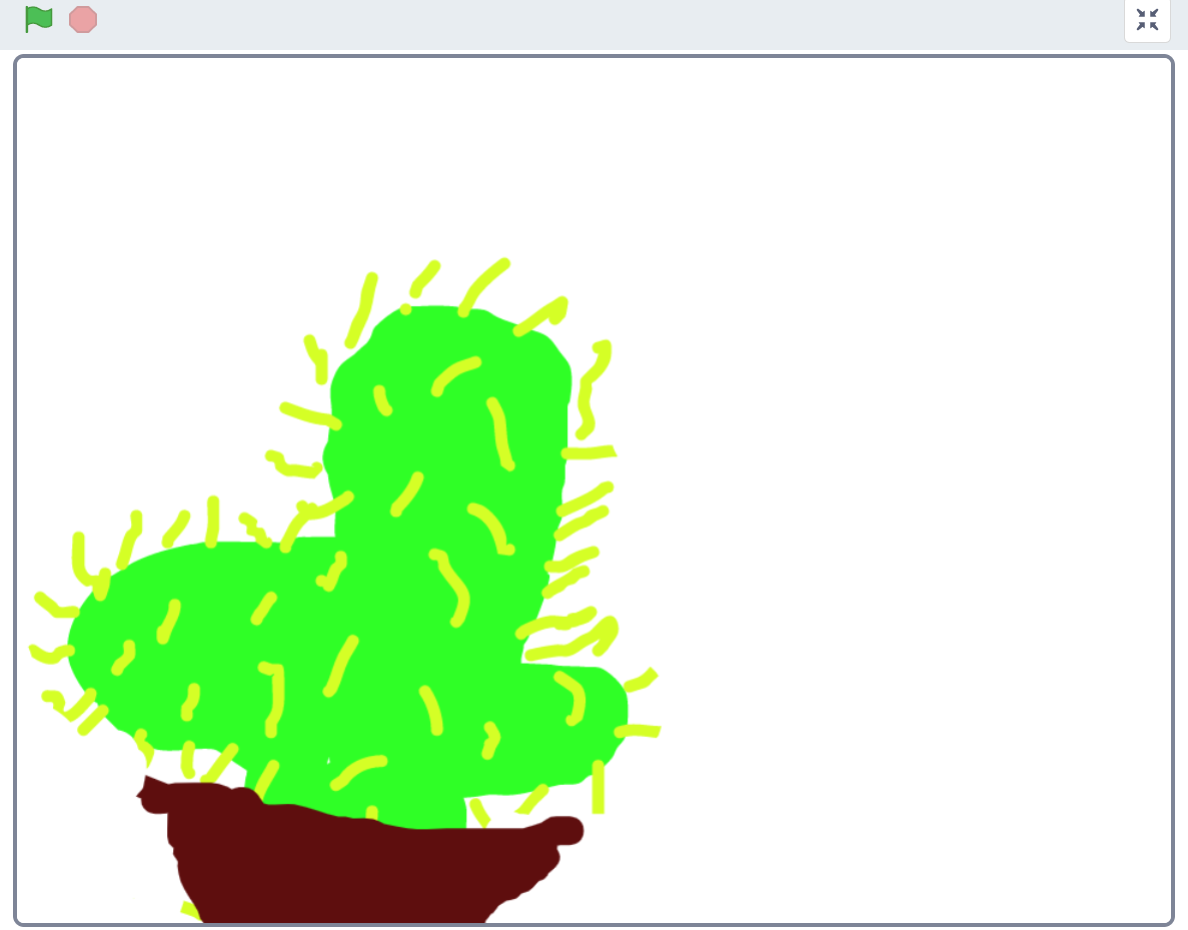 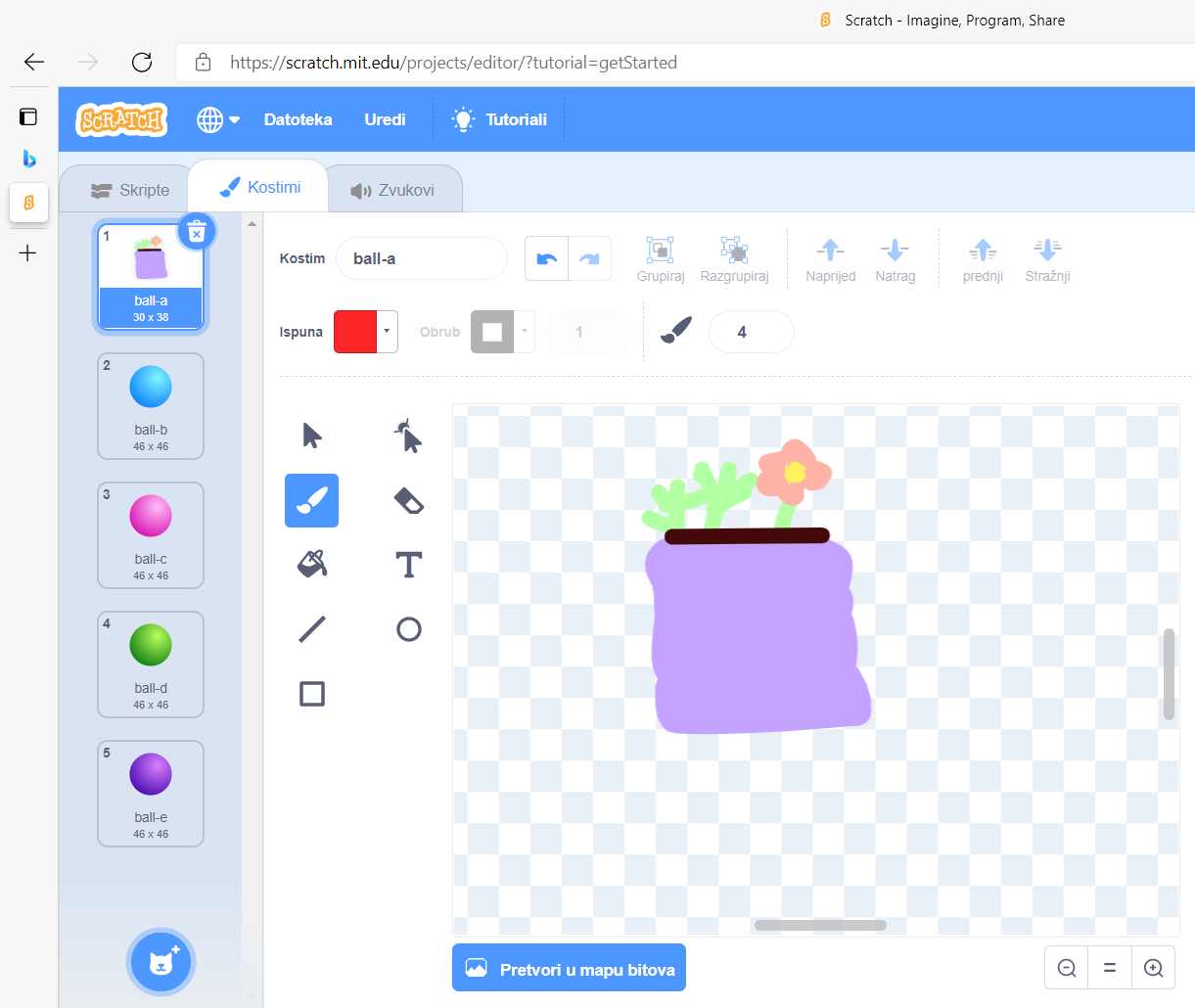 21.6.2021.
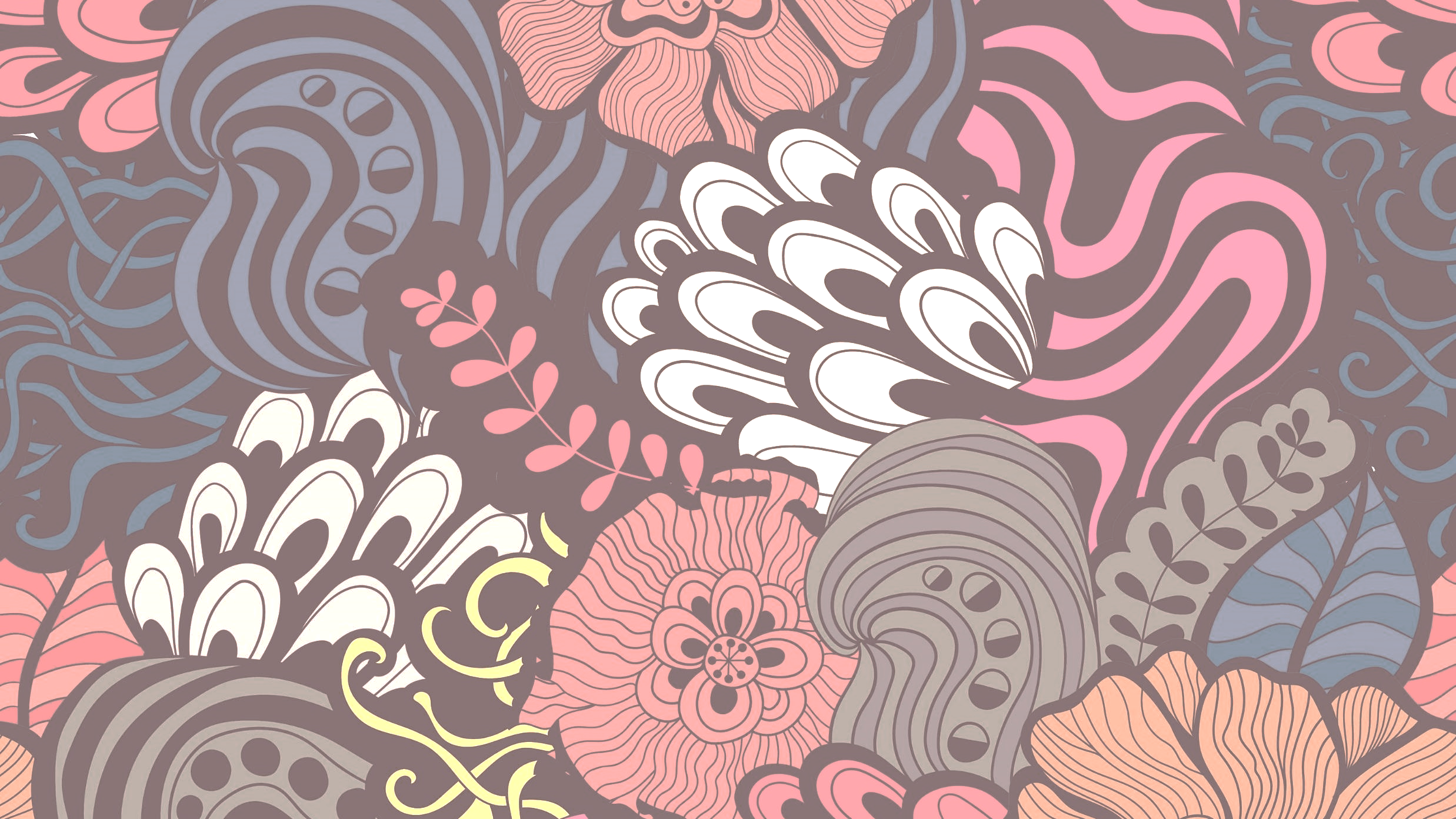 Životinje našeg zavičaja
Najpoznatija životinja u Turopolju je turopoljska svinja: „Turopoljska svinja prepoznatljiva je po svojoj dužoj kovrčavoj dlaci i duguljastom obliku tijela i glave, otporna je na vremenske uvjete i zato je pogodna za uzgoj na otvorenom u šumi. Posebnost u prehrani Turopoljske svinje predstavlja upravo hrast, odnosno njegov plod žir.“
Jedna je od najstarijih europskih pasmina svinja.
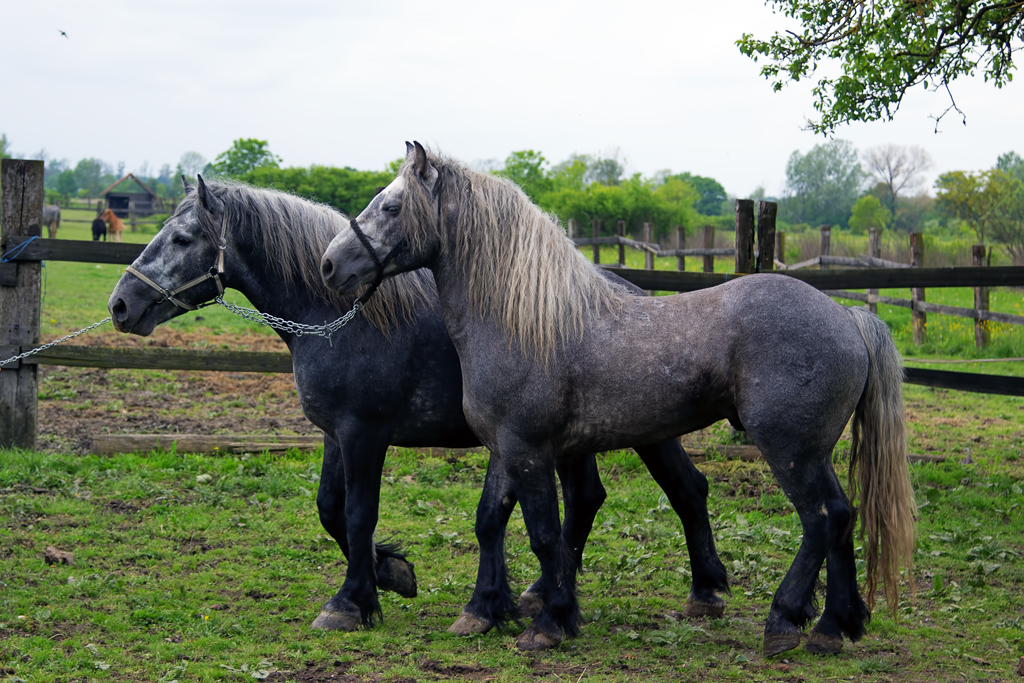 POSAVSKI KONJ

Otporna vrsta konja koje još možemo vidjeti na području Turopolja i oko Siska. Zaštićena su vrsta i nema ih još puno. Njihova važnost u prošlosti bila je neizmjerno velika. U gospodarskom smislu služili su za vuču brodova pri prijevozu robe, a danas isključivo za proizvodnju konjetine.
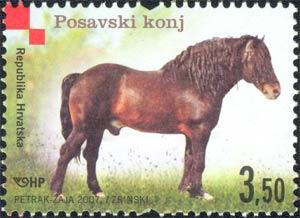 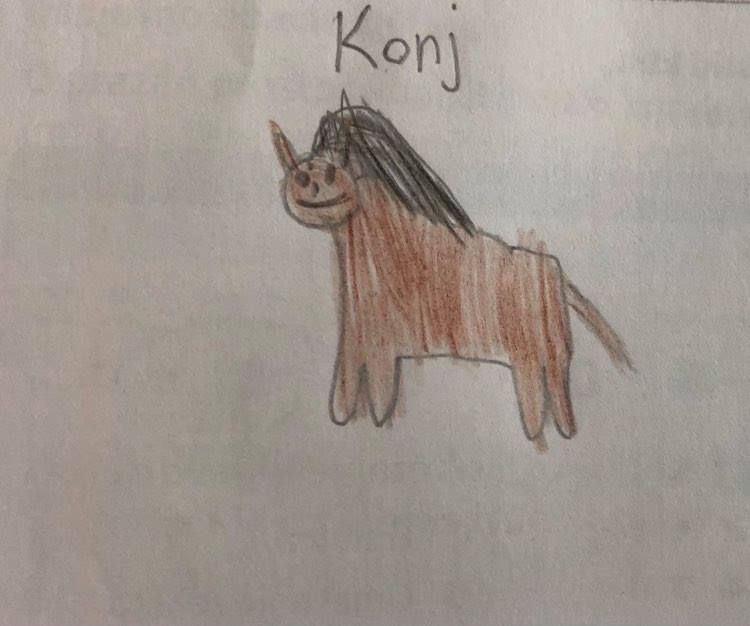 Fauna leptira broji oko 400 vrsta, a najpoznatiji su: lastin rep, prugasto jedarce, uskrsni leptir…
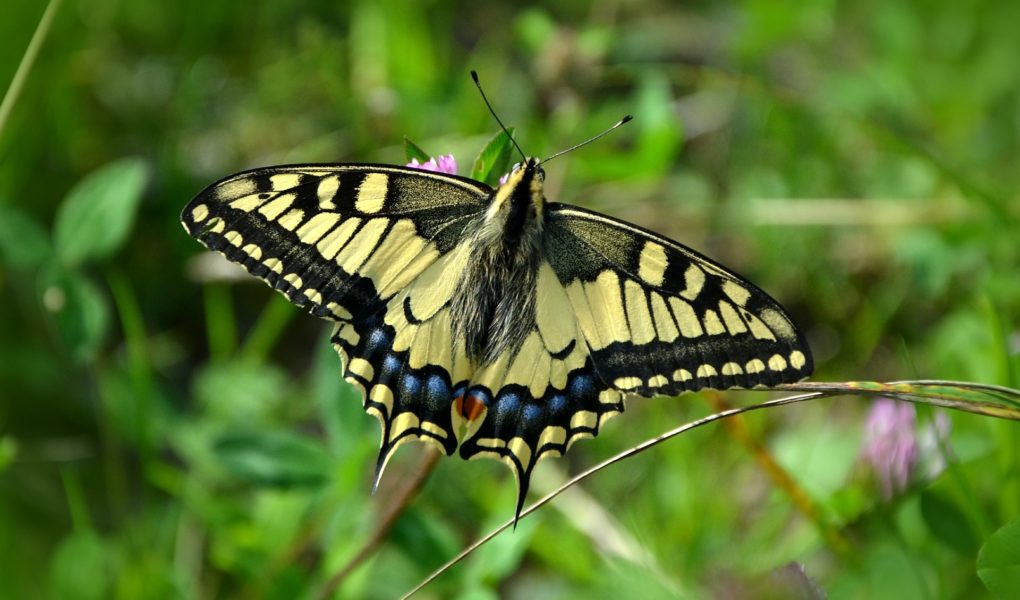 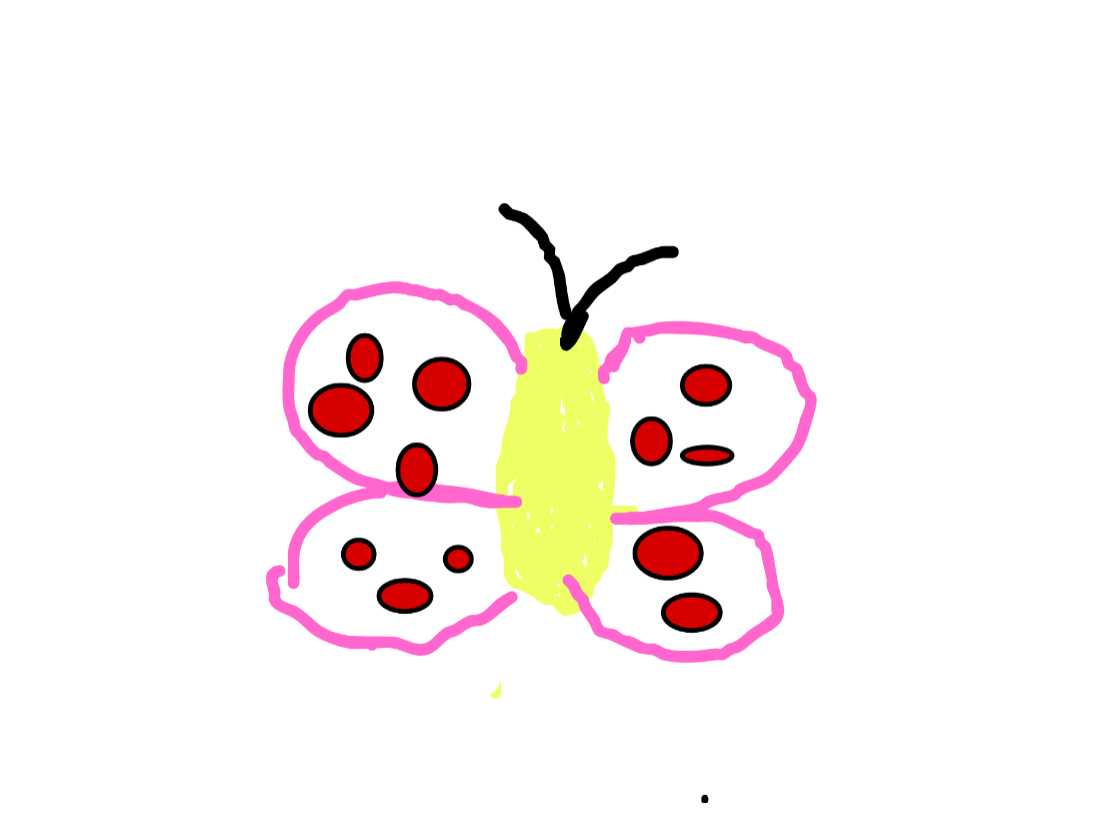 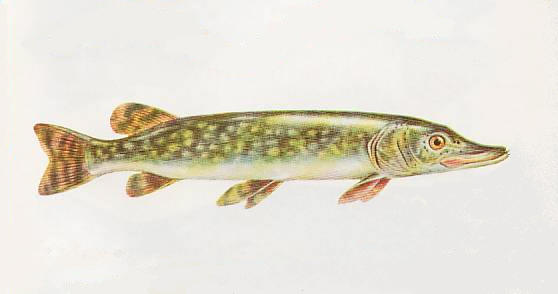 U najvažnijoj rijeci Turopolja Odri nalaze se 22 vrste riba, a u rijeci Savi (na tom području) 13 vrsta. 
Poznatije su: štuka, grgeč, som i smuđ. Crnooka deverika je najugroženija riba na ovom području
2.D isprogramirao je i svoje životinje!
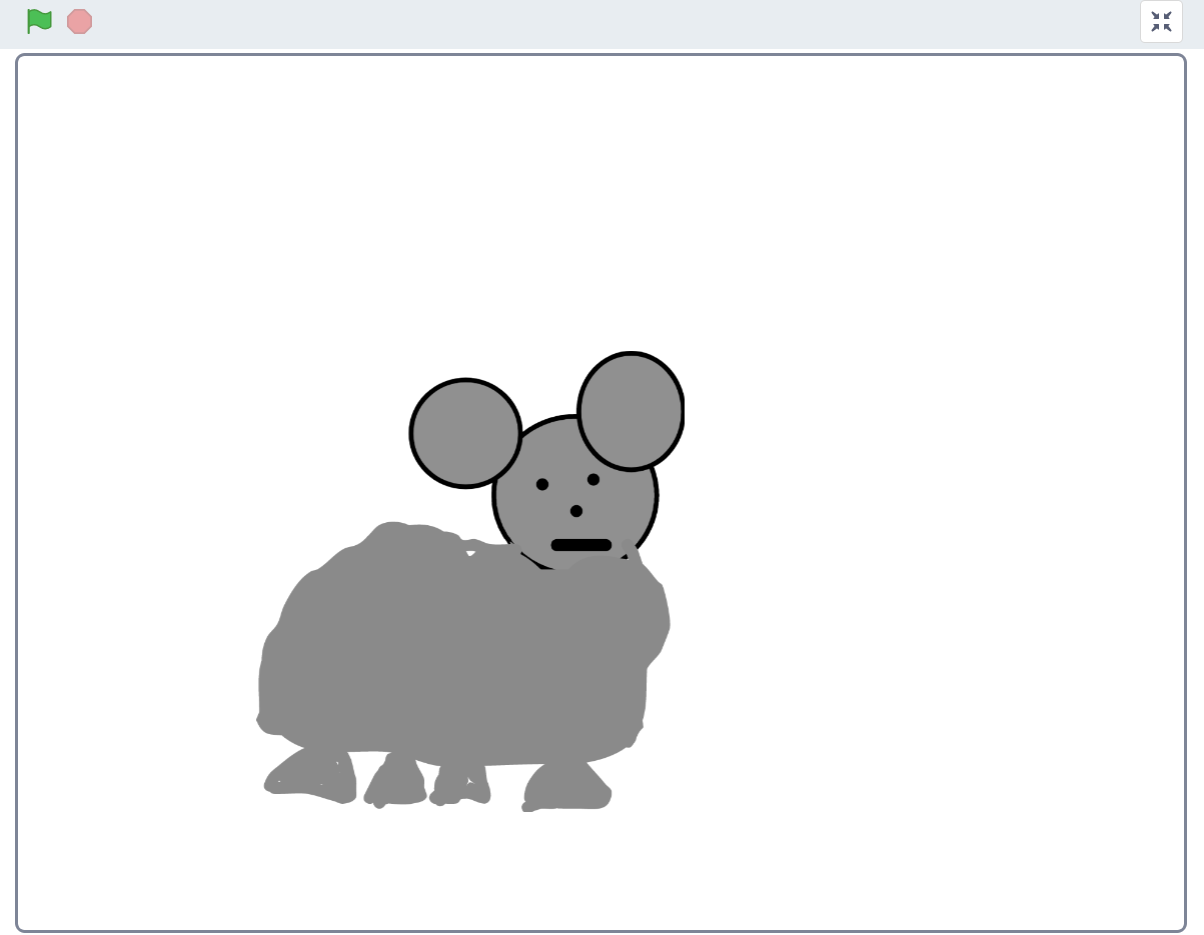 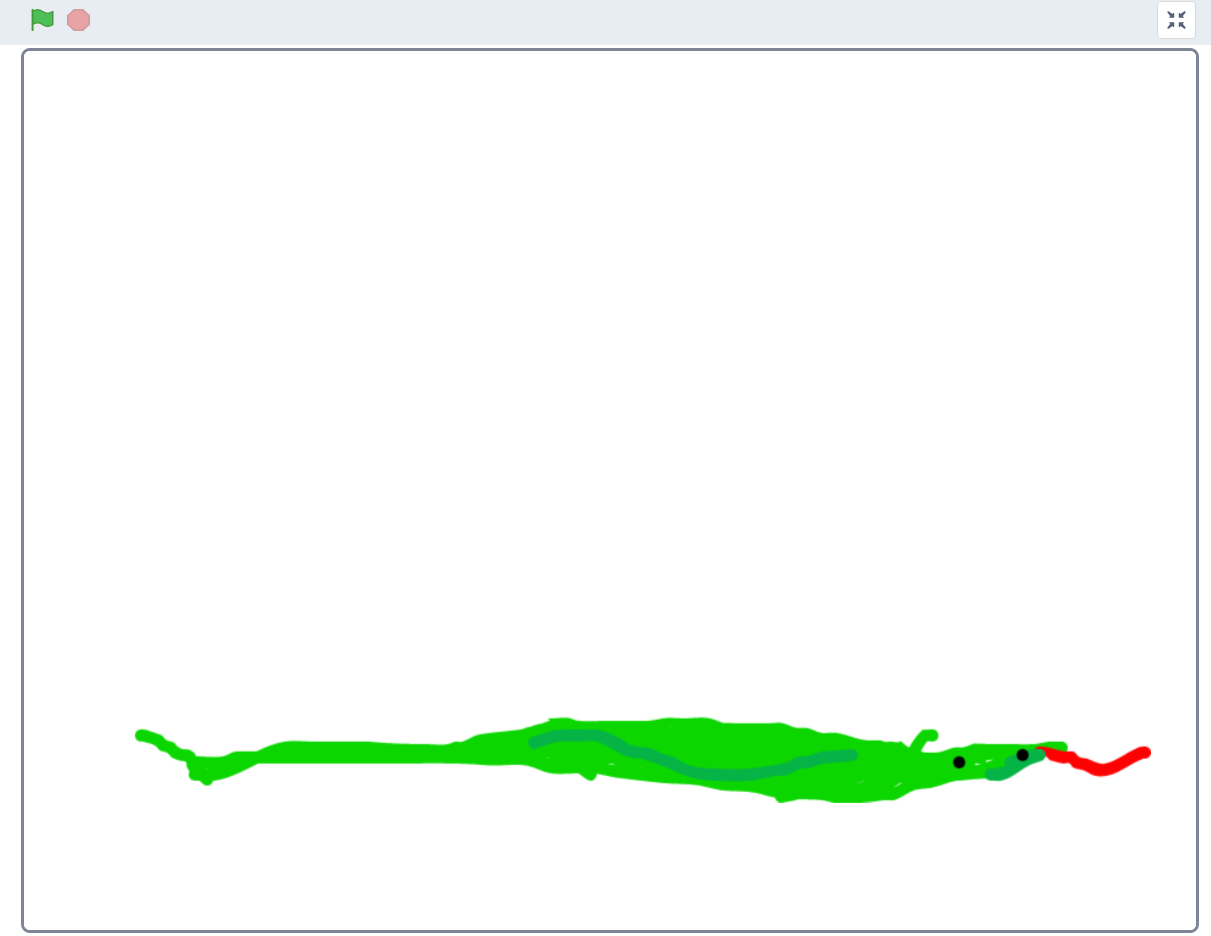 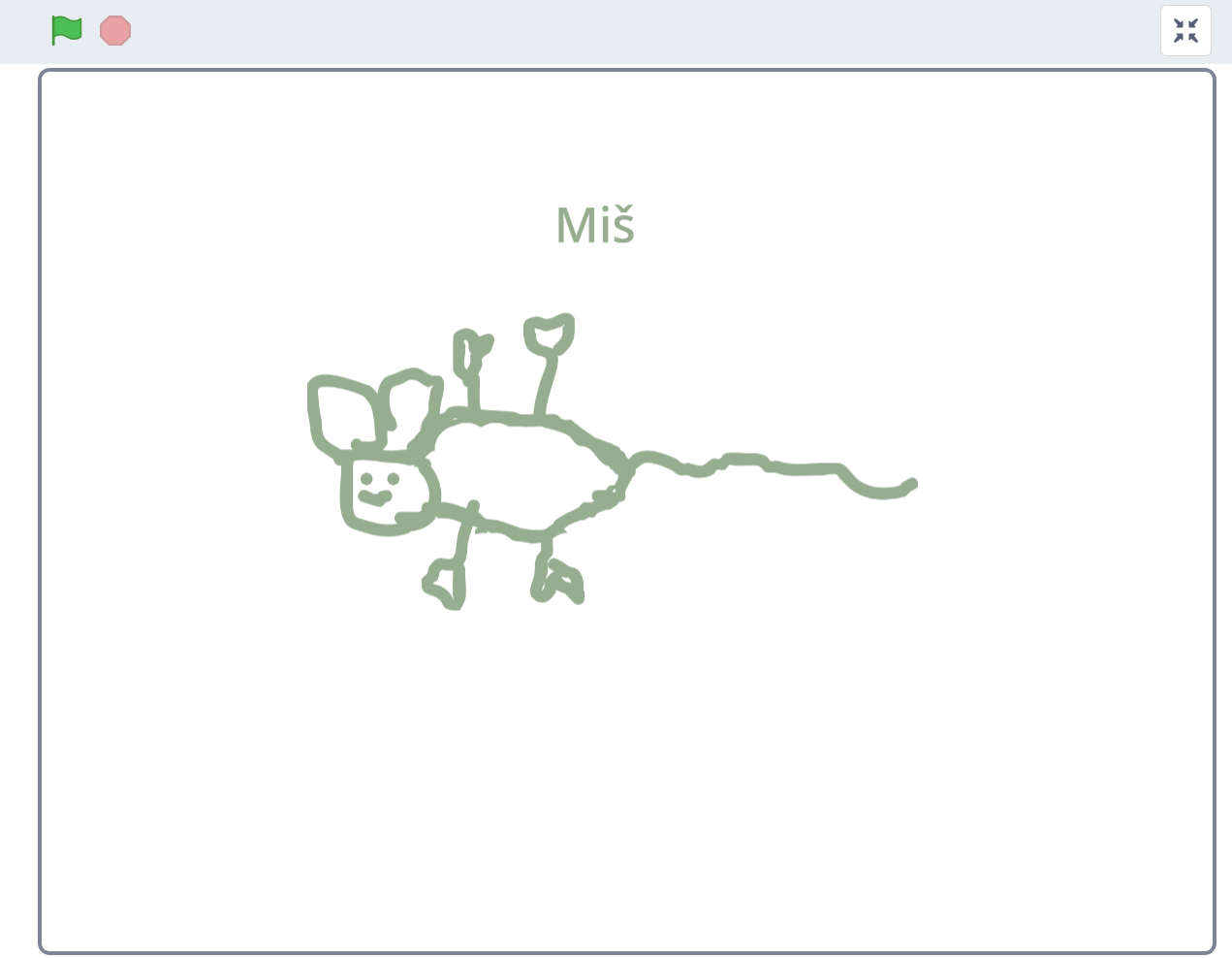 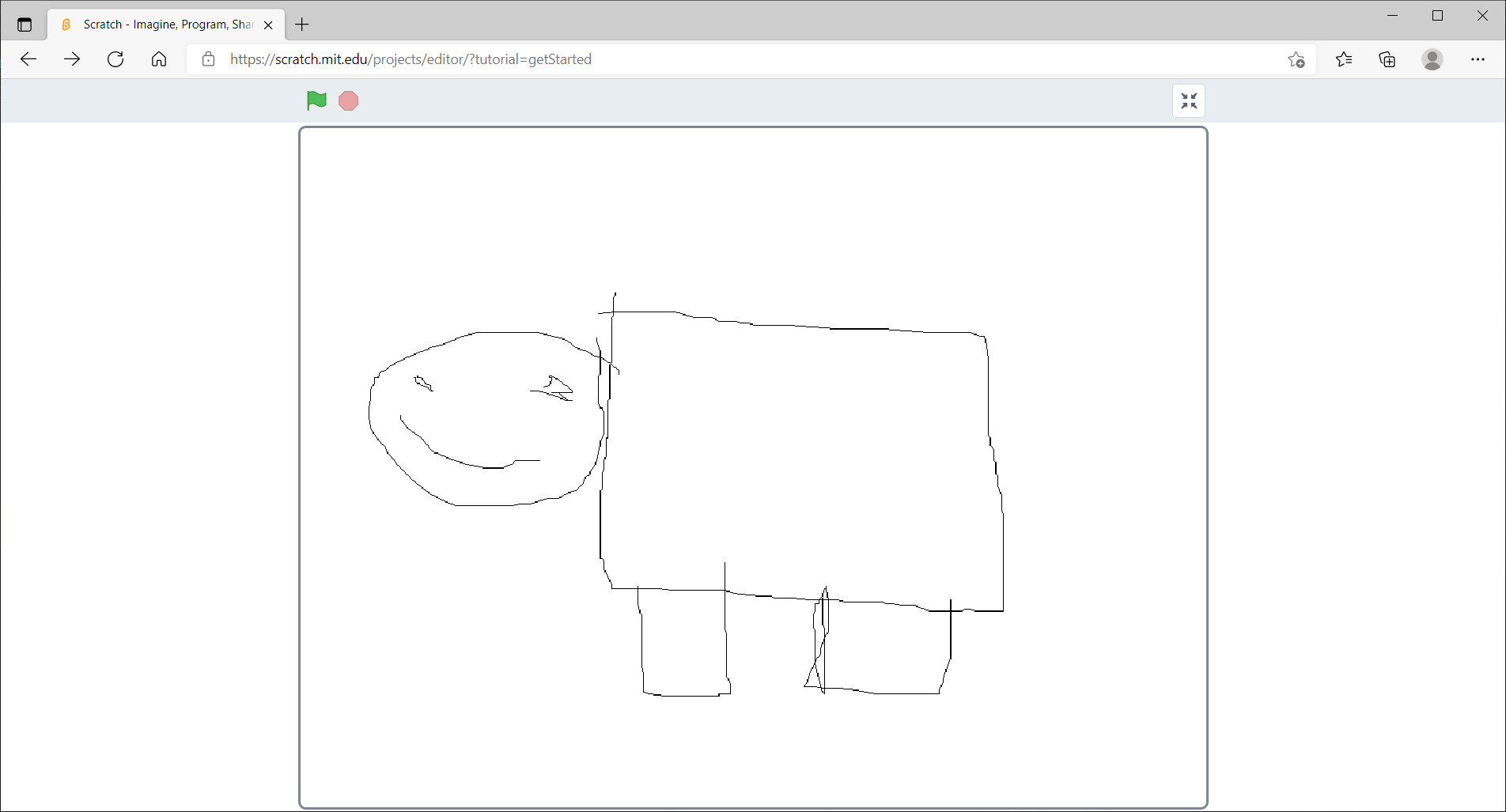 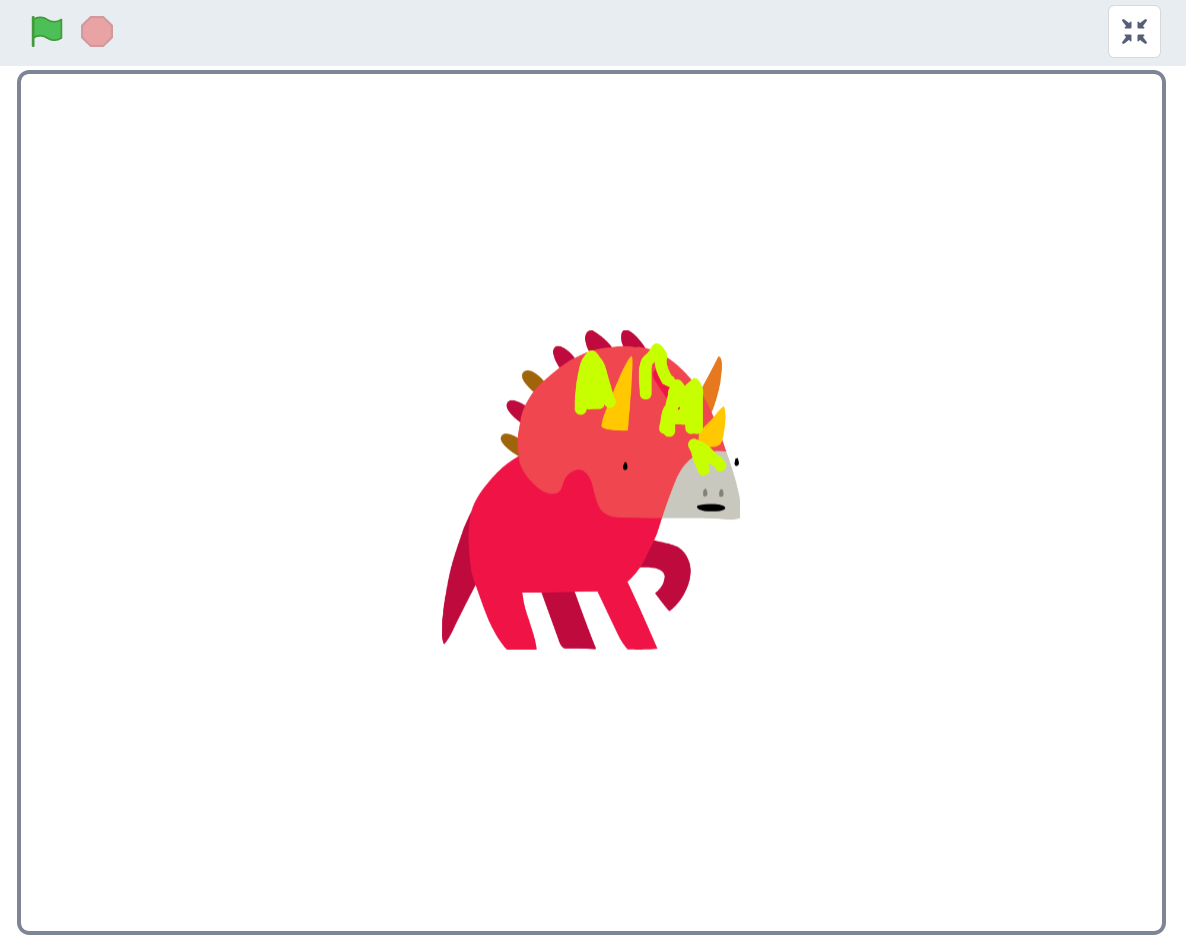 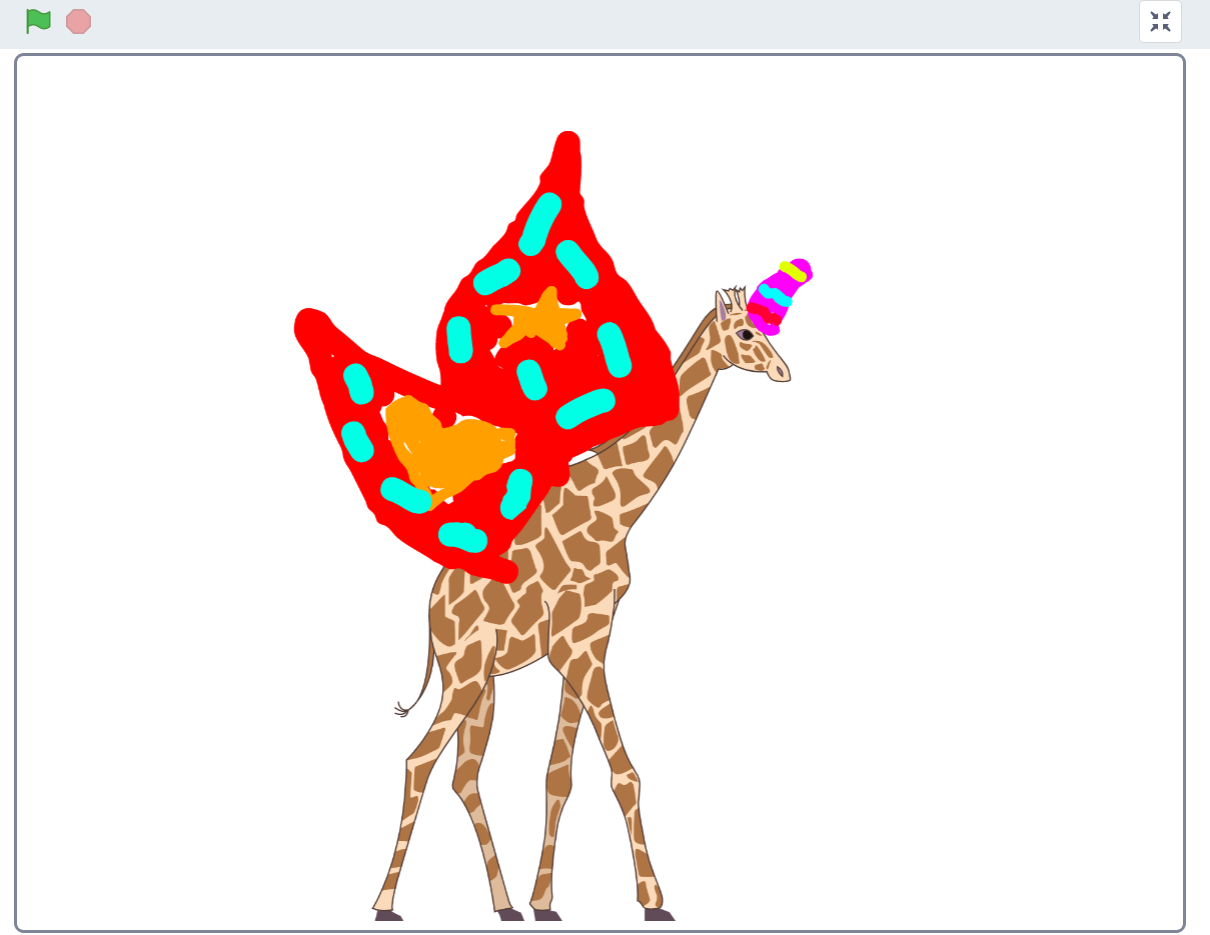 Malo smo se i zaigrali!
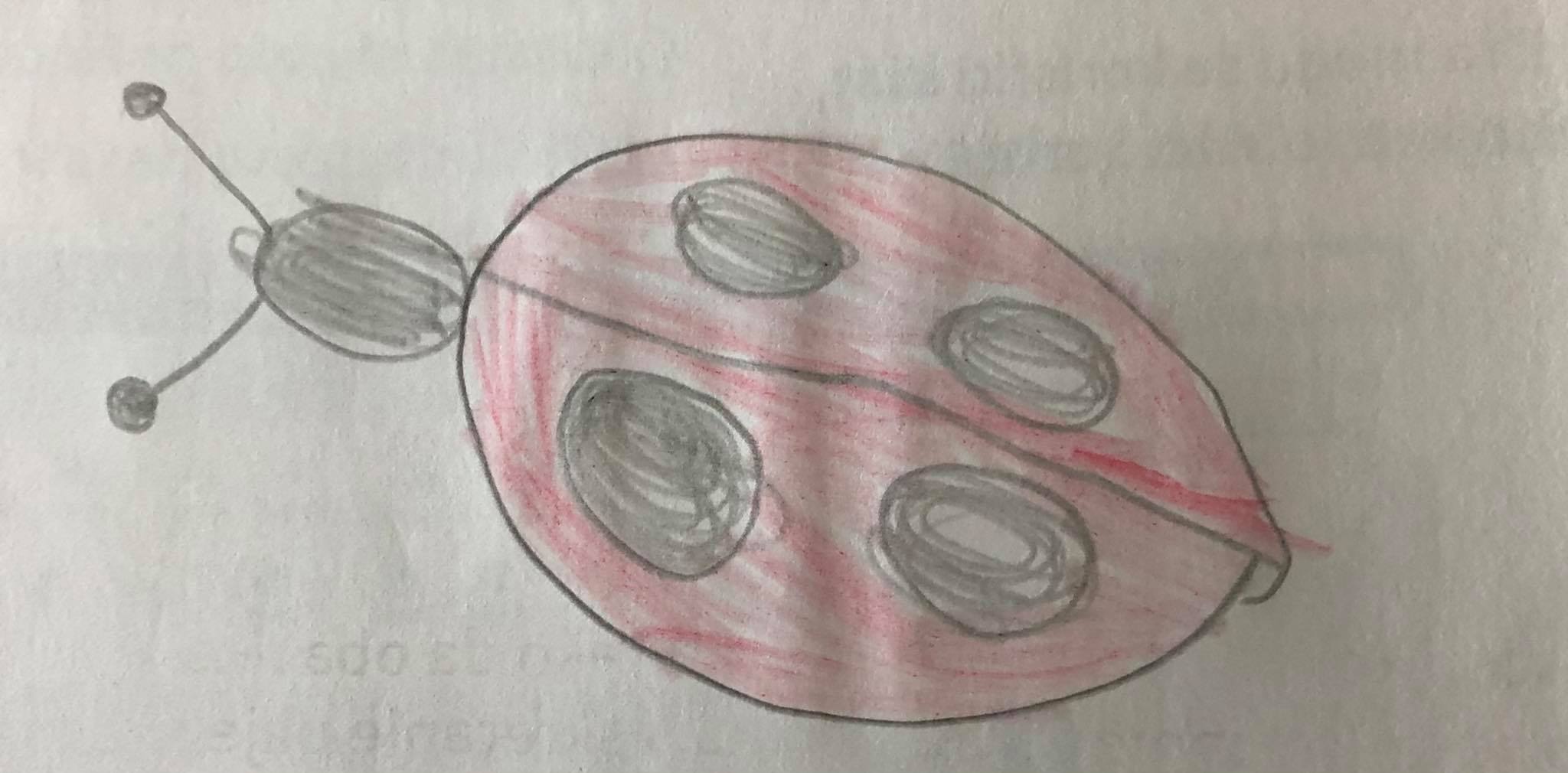 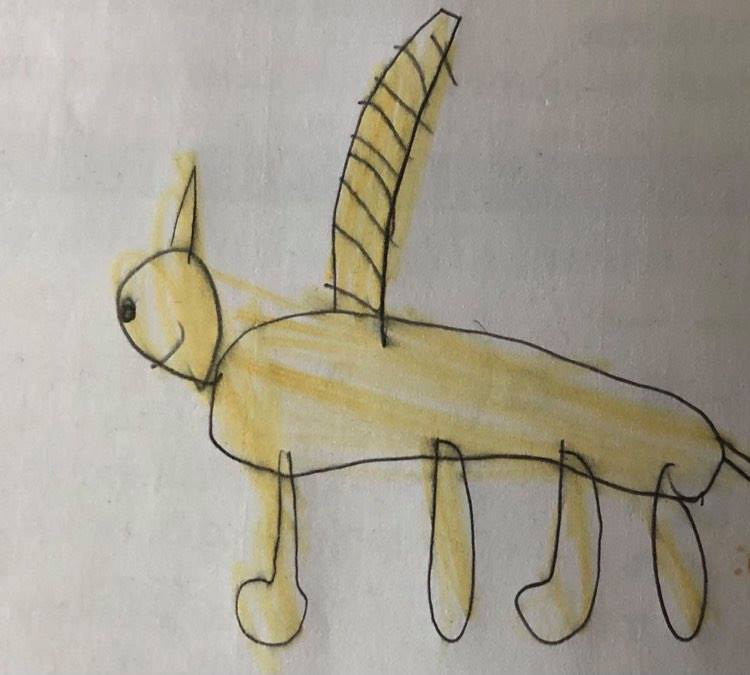 … i nacrtao ih!
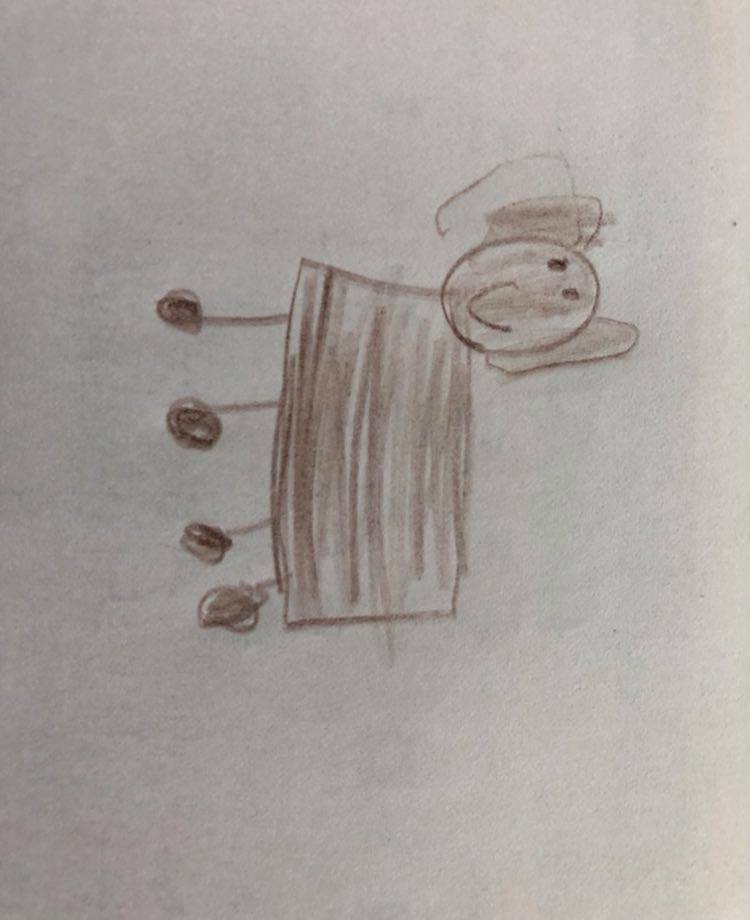 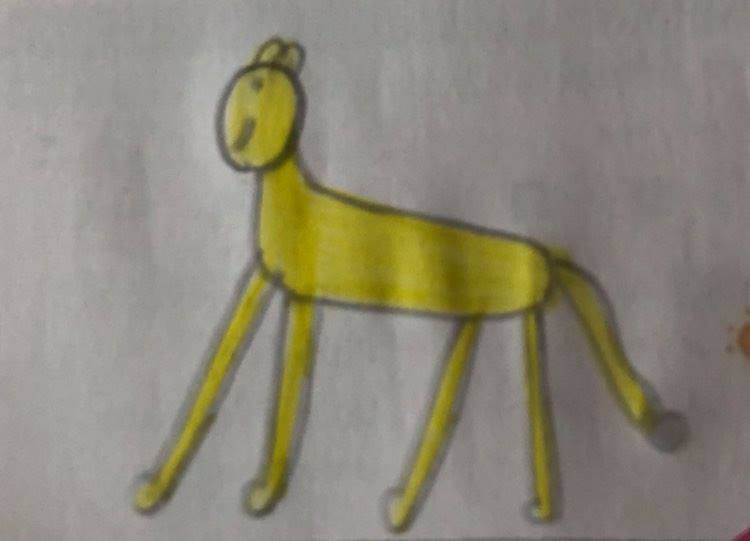 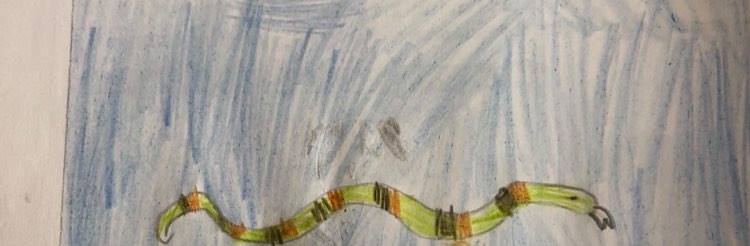